Bees, Flowers and Hoverflies co-evolution and mimicry
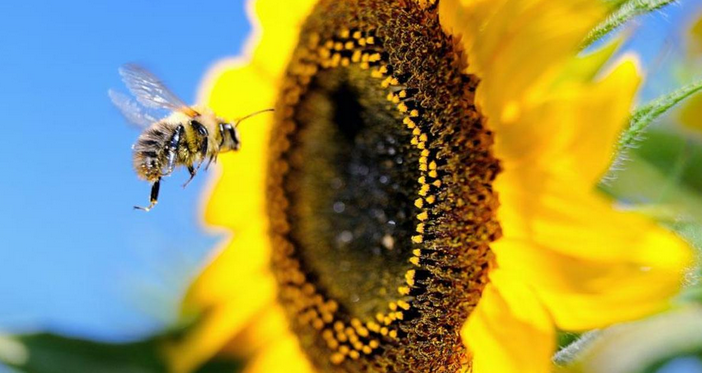 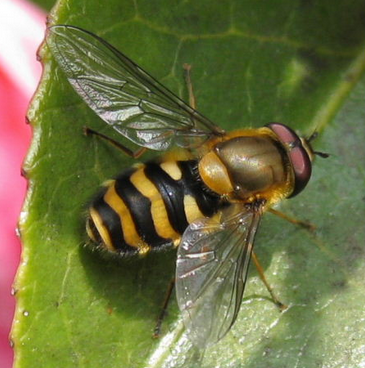 BEE Long antenna, 4 wings
Bees eyes are different.  They do see ultraviolet light and don’t see red
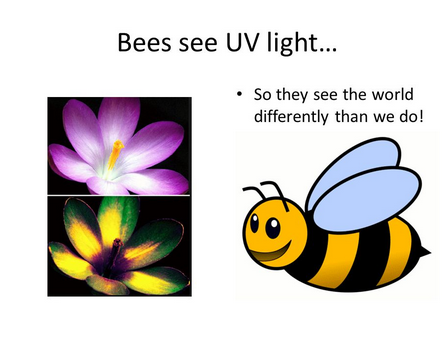 Flowers pollinated by bees often look different in ultraviolet light
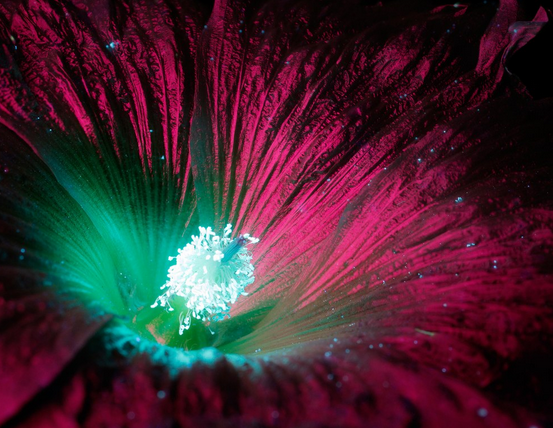 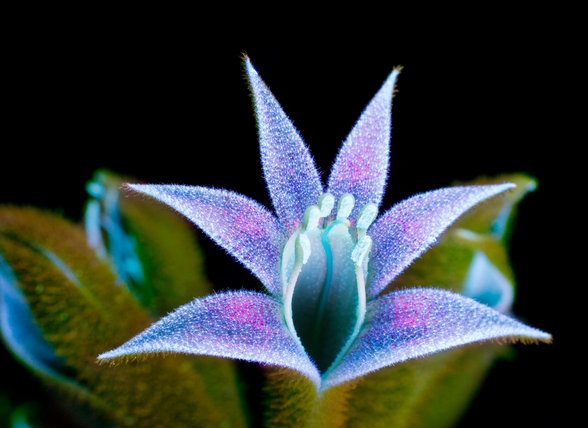 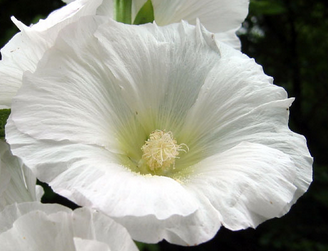 The glowing dots are pollen
Colors can change in UV light providing a bulls eye for bees
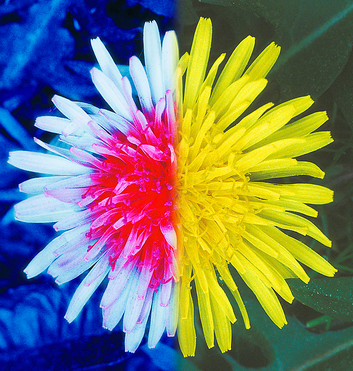 Regular light
Ultraviolet light
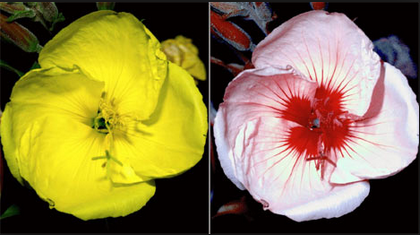 Look at some flowers in regular and UV lightDo you see a difference?What would the bees see with the UV light that would attract them?
Bees and mimic flies
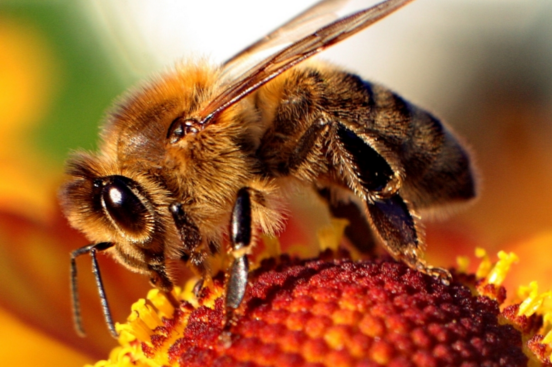 Mimicry
The imitating species is called the mimic, while the imitated species (protected by its toxicity or foul taste) is known as the model
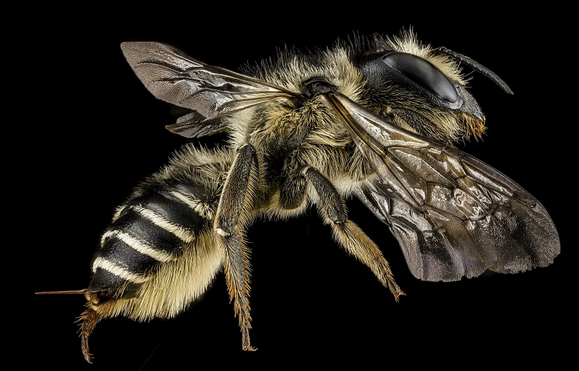 Do you get close to bees?Why or why not?
Some flies mimic bees in color, shape and sound.  Why would it help flies to look like bees? 

Let’s look at characteristics so you can tell them apart.
BEE Long antenna, 4 wings, stinger
FLY 2 wings, small antenna, bigger eyes, no stinger
INSECT MIMICRY
Color the fly and the bee so they look similar
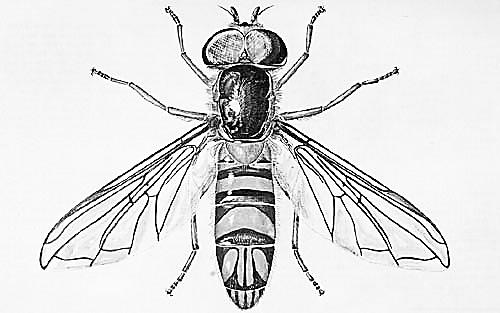 This is a _______________.  It has ______ wings, bigger/smaller eyes, long/short antenna.  Has/doesn’t have a stinger.
This is a _______________.  It has ______ wings, bigger/smaller eyes, long/short antenna.  Has/doesn’t have a stinger.
Find the 5 bees
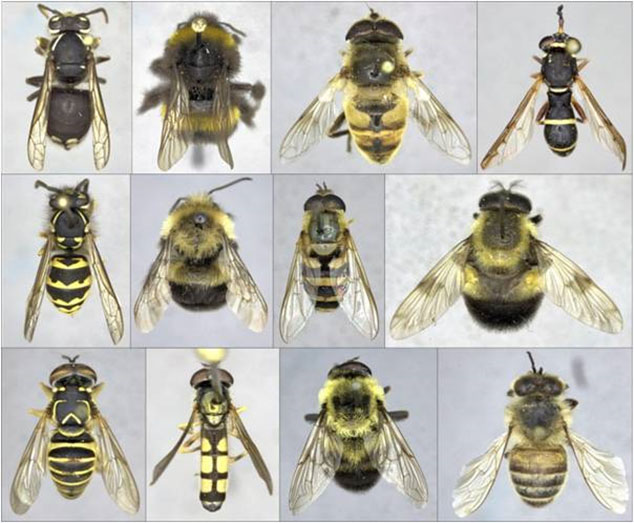 Are these flies, bees or wasps?
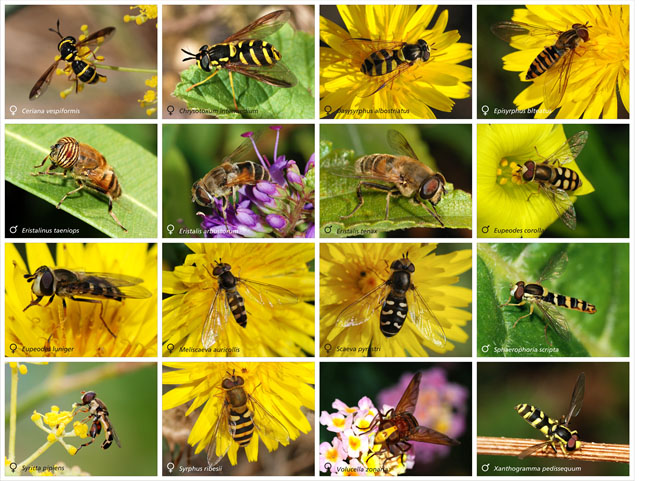 Bees and Flies - Activity
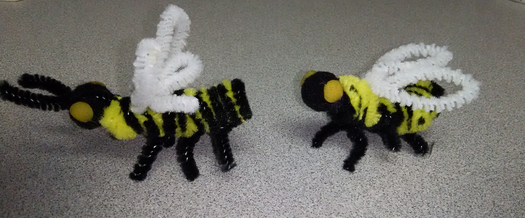 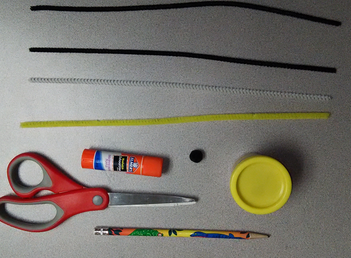 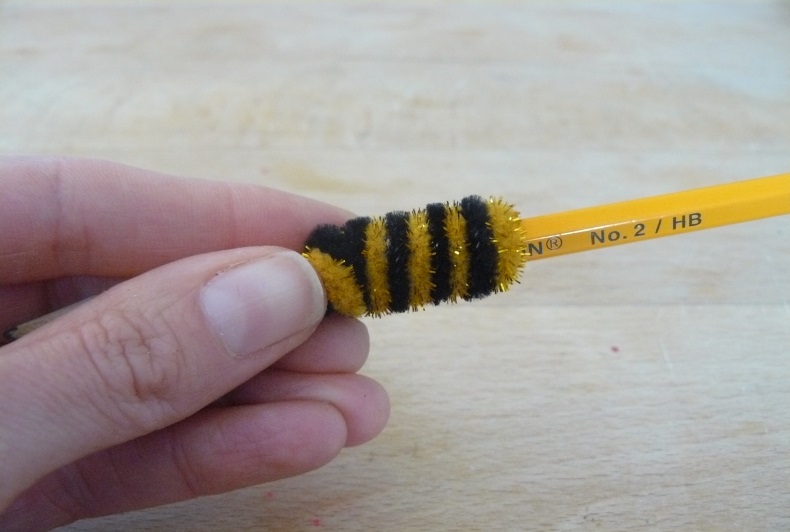